Políticas de Promoción para la Inversión
Carlos Herrera 
Director de Servicios al Inversionista
¿POR QUÉ INVERTIR EN EL PERÚ?
Solidez macroeconómica reconocida internacionalmente
Solidez macroeconómica
Clima favorable para la inversión
Política de integración comercial -  acceso a mercados
Sectores con potencial para invertir
SOLIDEZ MACROECONÓMICA
Durante la última década la economía peruana creció de forma acelerada… y continuará liderando el crecimiento regional
PBI Real, 2003-2015*
(Variación %)
PBI real - Proyecciones para Latinoamérica 2014-2016
(Variación promedio anual %)
Fuente: BCR. (Reporte de Inflación, Diciembre 2013) y FMI
* Cifras estimadas.
Fuente: FMI, MEF
SOLIDEZ MACROECONÓMICA
ESTABILIDAD MACROECONÓMICA
MACROECONOMIC STABILITY
22% del PBI
Inversión Total 2003-2015* 
(% del PBI)
Inversión Total - Latinoamérica  2013
(% del PBI)
Fuente: FMI. En el caso de Perú, cifras del BCRP
Fuente: BCR.   * Cifras estimadas.  (Reporte de Inflación, Diciembre 2013)
SOLIDEZ MACROECONÓMICA
ESTABILIDAD MACROECONÓMICA
MACROECONOMIC STABILITY
Anuncios de proyectos de Inversión Privada (millones de US$)
+ US$ 3,016 millones
Fuente: BCRP. Reporte de Inflación,  Abr. 2014
SOLIDEZ MACROECONÓMICA
ESTABILIDAD MACROECONÓMICA
MACROECONOMIC STABILITY
Somos un país atractivo para la inversión extranjera
Flujo de inversión directa extranjera neta 2003-2015* 
(Miles de millones de US$)
Inversión directa extranjera - Latinoamérica  2013/1
(% del PBI)
Fuente: BCRP  (Reporte de Inflación, Dic 2013)
* Cifras estimadas. BCRP
Fuente: CEPAL y FMI
1/  cifras preliminares. En el caso de Perú cifras al cierre del BCRP
2. CLIMA FAVORABLE PARA LA INVERSIÓN
Perú ha consolidado un marco legal favorable para la inversión extranjera
Principio de trato nacional. 
Acceso sin restricción a la mayoría de sectores económicos.
Libre movimiento de capitales.
Libre competencia.
Garantía a la propiedad privada.
Regímenes especiales: Convenios de Estabilidad Jurídica y Recuperación Anticipada del IGV.
Red de convenios de inversión y miembro de CIADI y MIGA. 
Perú participa en el Comité de Inversiones de la OCDE.
Convenio de Estabilidad Jurídica
El Estado Peruano garantiza estabilidad en :
INVERSIONISTA
Las regulaciones vinculadas al trato no discriminatorio
El régimen del IR (dividendos)
El derecho de usar el tipo de cambio más favorable disponible en el mercado
El régimen de libre disponibilidad de divisas y del derecho de libre remesa de utilidades, dividendos y regalías
EMPRESA RECEPTORA
Los regímenes de contratación laboral
Los regímenes de promoción de exportaciones
El Régimen del IR
Requisito: 	Invertir mínimo US$ 5 MM. Mínimo US$ 10 MM en minería e hidrocarburos.
Vigencia: 	10 años. En concesiones, plazo sujeto a duración del contrato (Max. 60 años).
Recuperación Anticipada del IVA
Devolución del IVA durante toda la etapa pre-productiva del proyecto (duración mínima de 2 años).
Aplica a todos los sectores de la actividad económica. 
Inversión mínima requerida: US$ 5 millones (excepto en la actividad agrícola donde este requisito no se exige) 
El proyecto puede dividirse en etapas, tramos o similares.
2. CLIMA FAVORABLE PARA LA INVERSIÓN
Es necesario continuar esfuerzos para facilitar 
                      el establecimiento y la operación de negocios
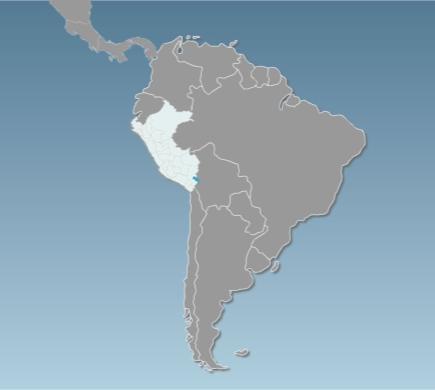 114
Guyana
Venezuela
180
Colombia
45
Surinam
164
Ecuador
139
Doing Business 2013
Brasil
130
Perú
43
Bolivia
155
Uruguay
Chile
89
37
Paraguay
103
Argentina
124
3. POLÍTICA DE INTEGRACIÓN COMERCIAL -  ACCESO A MERCADOS
Se ha logrado acceso preferencial a los más grandes mercados,  
                      base para convertir al Perú en una plataforma de exportaciones
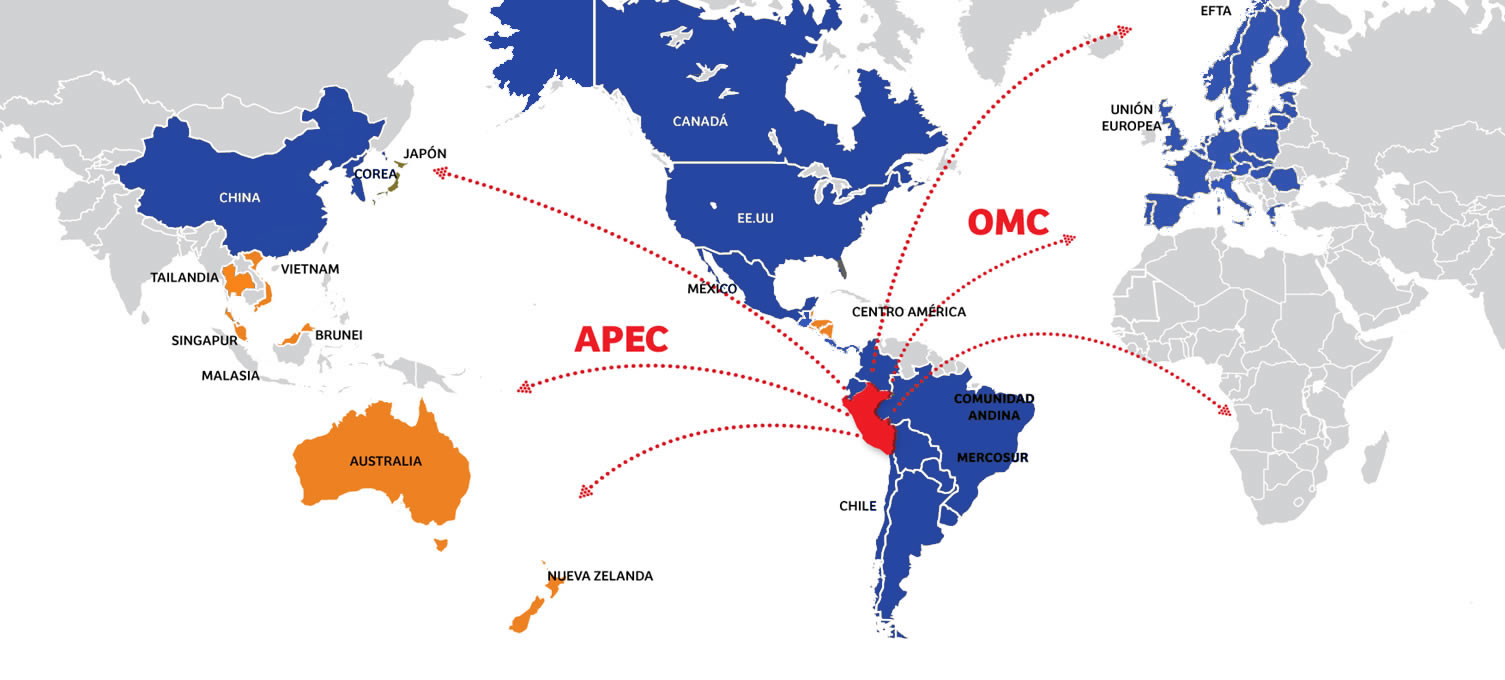 Acceso a más de 4 mil millones de personas con un PBI conjunto de más de US$ 56 billones.
96% de las exportaciones      peruanas
Acuerdos en proceso de negociación
Acuerdo en proceso de negociación
Acuerdos vigentes
Acuerdo en proceso de negociación
Acuerdo por entrar en vigencia
Acuerdo vigente
4.  SECTORES CON POTENCIAL PARA INVERTIR
HIDRO CARBUROS
TEXTIL
TURISMO
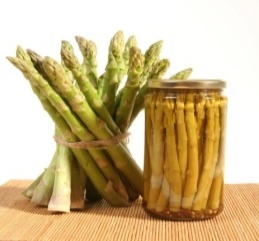 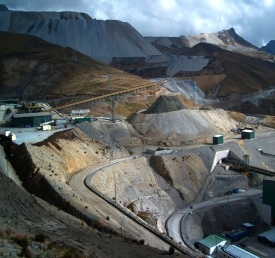 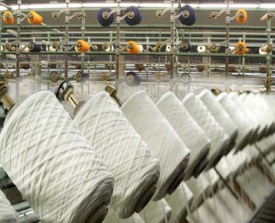 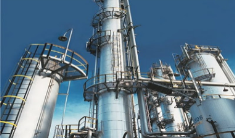 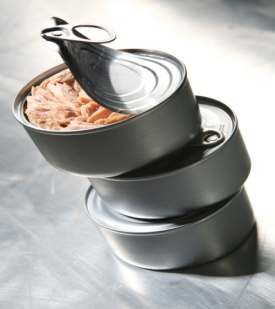 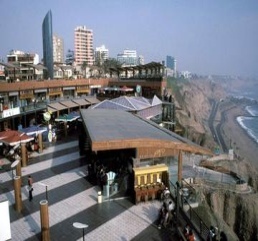 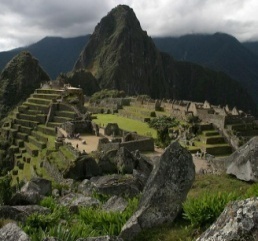 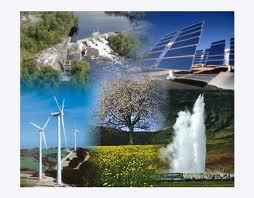 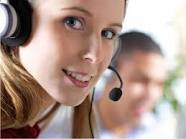 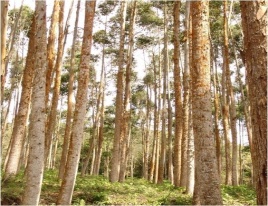 Desafíos y nuevas oportunidades de INVERSIONES EN INFRAESTRUCTURA:
REDUCCIÓN DE LA BRECHA EN INVERSIONES DE INFRAESTRUCTURA (2012 -2021)
La brecha de                          infraestructura bordea los                                           US$ 88 mil millones
Fuente: AFIN
COMPROMISOS DE INVERSION A TRAVES DE APPs  2013
17
s.
COMPROMISOS DE INVERSION A TRAVES DE APPs  Enero – abril 2014
Infraestructura de transporte
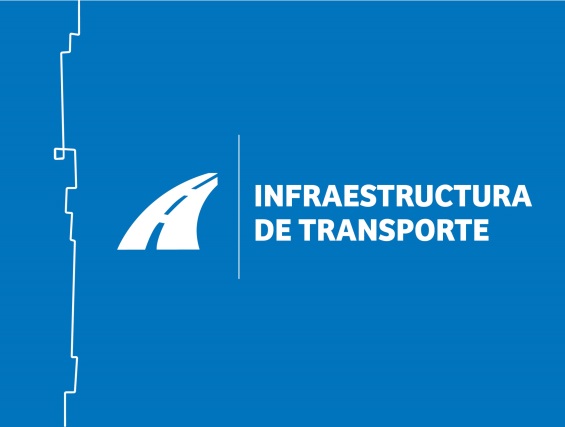 [Speaker Notes: Concesiones, iniciativas privadas, proyectos FITEL = APP]
PROMOVIENDO LA INVERSIÓN PRIVADA 
APPs por adjudicar mayo 2014 - 2015
Energía
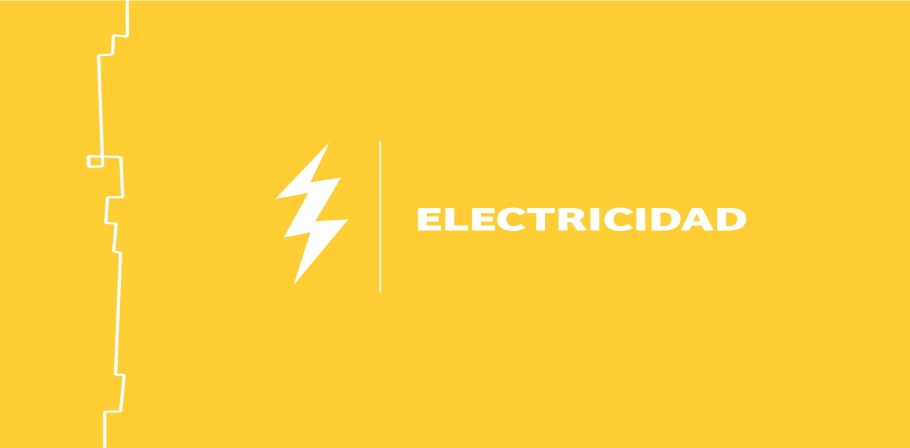 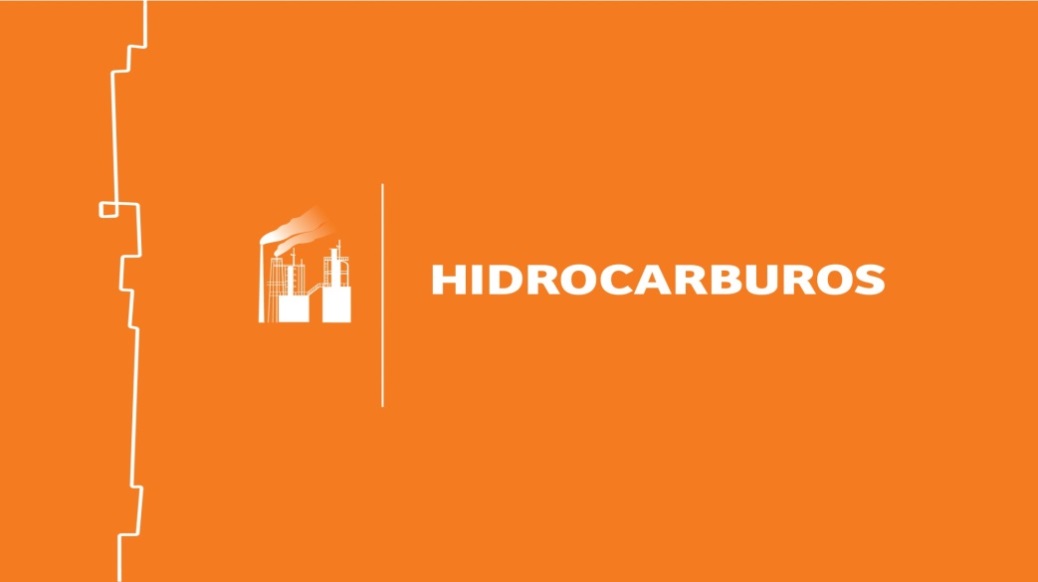 [Speaker Notes: Concesiones, iniciativas privadas, proyectos FITEL = APP]
PROMOVIENDO LA INVERSIÓN PRIVADA 
APPs por adjudicar mayo 2014 - 2015
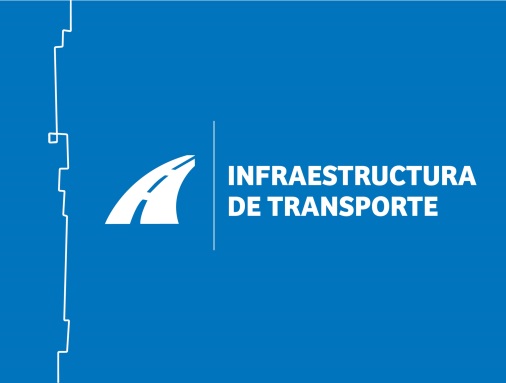 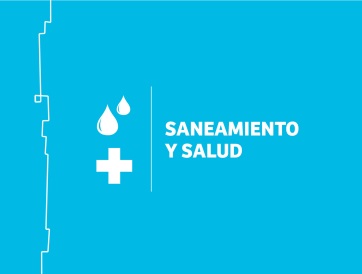 [Speaker Notes: Concesiones, iniciativas privadas, proyectos FITEL = APP]
PROMOVIENDO LA INVERSIÓN PRIVADA 
APPs por adjudicar mayo 2014 - 2015
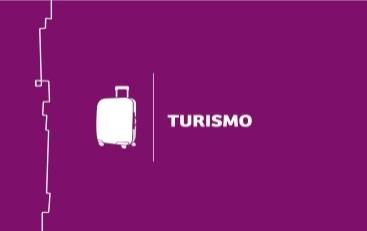 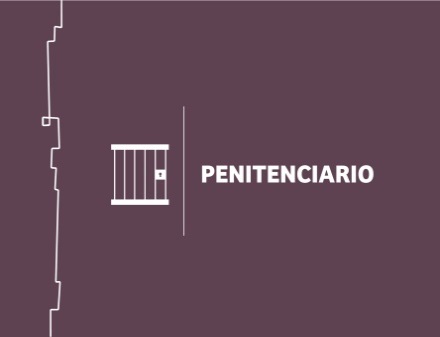 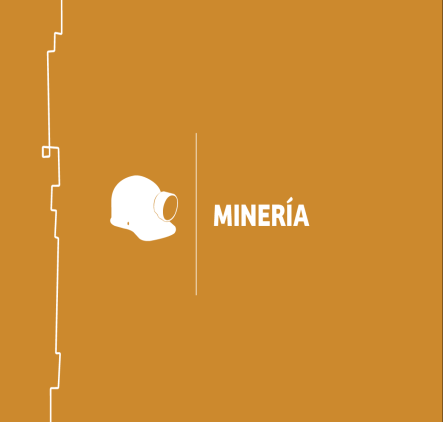 [Speaker Notes: Concesiones, iniciativas privadas, proyectos FITEL = APP]
www.proinversion.gob.pe
contact@proinversion.gob.pe